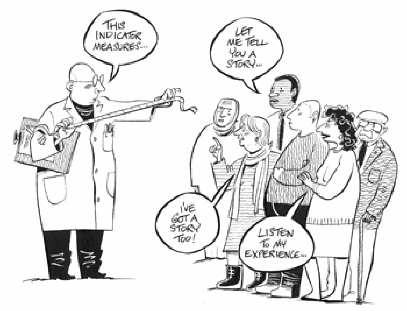 Characteristics of a Good Interviewer
Comfort with topic—recognize biases, discomforts
 
Self Awareness (physical, emotional, cognitive, values)

Patience

Knowing the interview protocol

ACTIVE LISTENING
[Speaker Notes: First YouTube time:  0.38]
What NOT to Do in a Qualitative Interview
Don’t ask leading questions
Don’t interrupt
Tolerate (rather than disrupt) pauses
Avoid yes/no questions
Avoid putting words in her/his mouth or answering the question for her/him
Don’t “solve problems” during the interview
Don’t ask more than one question at a time at a time
EXAMPLE:  FROM BAD TO GOOD INTERVIEWING https://www.youtube.com/watch?v=FGH2tYuXf0s
[Speaker Notes: (How to ask questions that are not leading)

EYou Tube Critique bad interview, then watch it the critique; then watch good version

YouTube bad:  3.46-4.48

YouTube:  critique:  4:48-8:05

YouTube:  good version 8:05-17:45—with commentary on what she did RIGHT]
Strategies to Encourage
Neutral verbal expressions such as “uh huh,”“interesting,” and “tell me more” or “I see…”

Verbal expressions of empathy, such as,“I can see why you say that was difficult for you”

Ways to convey trustworthiness and interest

“These are probably not the kind of questions that adults usually ask you…but we are really trying to understand how young people’s lives change at this age…”

	“You are the expert here.”

Mirroring technique repeating what the participant said, such as, “So you said that you were . . .”  or “Useful?” (if they said “useful”)

Culturally appropriate body language or gestures, such as nodding in acknowledgment or
Interviewing Adolescents
Why should I trust you?
I’ve never thought about this before.
What I think or know or experienced is bad or wrong and you will think ill of me.
I might get in trouble.
Variability stages of development:  physical, psychological, cognitive, emotional
[Speaker Notes: EXERCISE:  Brainstorm how to connect with your adolescents.---IF TIME:]
Jane Example
EXERCISE:  

What did you think went well in the interview?

What could have been better?

What was problematic?

What techniques did I use? 
 
Where did you notice follow-up questions?
[Speaker Notes: protocol and then follow in transcript]
Our Interview Protocol
Since you started to grow up, does you mum treat you differently [then when you were a small child]?

[If yes] How is it different? What about your dad? [only ask if has two parents]


[Explain more if needed ]: What are some things you can do now, that you could not when you were a child? At home (chores), after school, with friends…? What about things that you cannot do now, but you could before?
Practice, Practice, Practice
EXERCISE:  Take turns being the interviewer and the participant using our interview protocol 


Discuss what it was like to be the participant

Discuss what it was like to be the interviewer

Discuss what went well  (both perspectives)

Discuss what was difficult/not happy with/wish you had done differently and how you wish you had done it.  

Give each other feedback!

Reflections:  Memoing
[Speaker Notes: Do the feedback in groups???]
What to Do When…
They won’t answer
They give brief answers
They seem not to be comfortable
They are shy or upset
You are uncomfortable or worried
You lose track of your place or skip questions
If they go off “road” into other topics, to get overtalkers focused
Interruptions/others walk in room etc.
[Speaker Notes: (Brainstorm/Troubleshooting)]
Narrative Interviewing: Stories
Storytelling is an essential characteristic of the human condition. 

What is a narrative?
A story:  beginning, middle and end
How we “live” our lives and make our experiences coherent (without realizing it)
Multiple stories about most experiences
Why Narrative Interviews?
Storytelling is a means of transferring: 

	Meaning (IMPLICIT)

	Tradition: (Explicit) 

	Morals: (Implicit/Explicit) 

	 Culture: (Implicit)
Purposes of Narrative Interviews in the GEAS
experiential data from young boy and girl adolescents

Experiential data from parents

Generating ideas/items for new “bottom up” gender scales
What is Narrative Interviewing?
A specific form of semi-structured interview comprised of:

An elicitation question
Standard follow ups (to insure topic is covered)
A“menu” of follow ups 

Asking participant for a response that describes their experience—in which they are the “I” or narrator

Enables us to collect data on implicit knowledge, opinions, norms

Uses qualitative interview techniques from yesterday
A (somewhat) different kind of listening…
Ensuring participant is telling a story
help them start: “ like a movie or tv show”
 	“So where were you?” 
“You were 	going to…”

Moving the story along:
“And then what happened?”

Keeping the story “on track”
“Getting Narratives”
Engage participant in story telling

Listening! (and “listening under”)

Join participant in telling a story (co-construction)\

Ask questions that “fill in” the middle

Keeping track of the elements of the storY

Eliciting both process and detail in follow ups

HANDOUT:  Common follow up questions for narrative interviewing
Follow up questions or probes: Direct for Clarification
What do you mean when you say . . .?”
“Can you tell me more?”
“Can you please elaborate?”
“I’m not sure I understand X. . . .Would you explain that to me?”
 “What about that is X?”
 “What does X mean?”  or “What do you call X?”
Follow up Questions or Probes: Direct for Getting More Depth
“Why do you think . . .?”
“How did this happen?”
“How did you feel about . . .?”
“What happened then?”
“How did you handle X?” 
“Can you give me an example of X?”
“How did X affect you?”
“In what ways did…?”
Jane’s Story
EXERCISE:  

What did you think went well in the interview?

What could have been better?

What was problematic?

What techniques did I use? 
 
Where did you notice follow-up questions?
Our Interview Protocol
Do you remember a situation where you realized that you were no longer a child and that your parents were treating you differently than before?

What happened exactly—tell me the story of what happened, like it was a scene in a movie or on a tv show  (?)

(What other follow ups do we think will be most useful/necessary from the list)?
Narrative Interview Demonstration
What did Deb do well?

What did Deb do that wasn’t helpful?

What might Deb have done/said differently to facilitate the adolescent’s story?

What might be the same/different in your context?
Practice, Practice, Practice
EXERCISE:  Take turns being the interviewer and the participant using our narrative interview protocol  (observer/notetaker)


Discuss what it was like to be the participant

Discuss what it was like to be the interviewer

Discuss what went well  (both perspectives)

Discuss what was difficult/not happy with/wish you had done differently and how you wish you had done it.  

Give each other feedback!  (Feedback to the group)

Reflections:  Memoing
[Speaker Notes: Do the feedback in groups???]